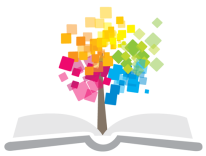 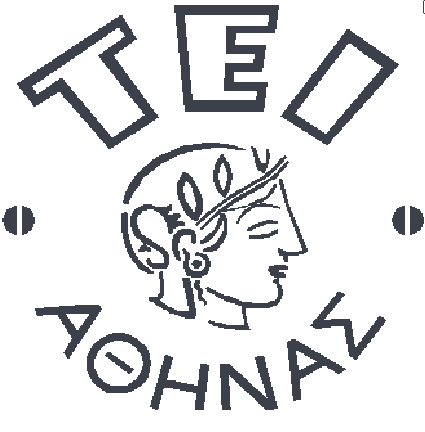 Ανοικτά Ακαδημαϊκά Μαθήματα στο ΤΕΙ Αθήνας
Κοινωνική Εργασία με Εξαρτημένα Άτομα
Ενότητα 4: Συνθετική Προσέγγιση
Δέσποινα Κομπότη
Τμήμα κοινωνικής Εργασίας
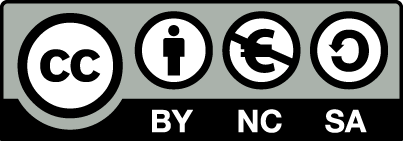 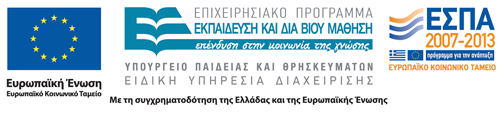 Η αναγκαιότητα συνθετικής προσέγγισης 1/6
Διάφορα μεθοδολογικά θέματα που αφορούν στις παραπάνω έρευνες και θεωρήσεις χρειάζεται να διευκρινιστούν.
Το πρώτο αφορά στα δείγματα αυτών των ερευνών. Οι περισσότερες μελέτες έχουν σε μαθητικό πληθυσμό ή σε άτομα που συμμετείχαν σε θεραπευτικά προγράμματα τοξικοεξάρτησης.
Οι έρευνες στο μαθητικό πληθυσμό χάνουν ένα μεγάλο αριθμό ανθρώπων που έχουν διακόψει το σχολείο ή κάνουν συχνά απουσίες (Farell et al., 1992).
1
Η αναγκαιότητα συνθετικής προσέγγισης 2/6
Οι έρευνες σε εξαρτημένους μπορεί να προσφέρουν αρκετές πληροφορίες για τα ιδιαίτερα χαρακτηριστικά αυτής της ομάδας, τη σχέση με την οικογένεια και τη πιθανή πορεία στη χρήση, αλλά περιορίζονται στον πληθυσμό μόνο αυτών που προσεγγίζουν τις θεραπευτικές υπηρεσίες.
2
[Speaker Notes: 4 ενοτητα – συνθετική προσέγγιση]
Η αναγκαιότητα συνθετικής προσέγγισης 3/6
Ένα άλλο θέμα αφορά στην απομόνωση κάποιου ή κάποιων αιτιολογικών παραγόντων. 
Η εξέταση ενός μόνο παράγοντα είναι αποσπασματική και αποκλείει άλλους παράγοντες που πιθανόν έχουν εξίσου σημαντικό ρόλο. 
Από την άλλη πλευρά, η παράλληλη διερεύνηση πολλών παραγόντων μπορεί να προσφέρει αρκετές πληροφορίες, αλλά δεν επιτρέπει πάντα τη βαθύτερη κατανόηση του ρόλου που παίζει κάθε παράγοντας χωριστά.
3
Η αναγκαιότητα συνθετικής προσέγγισης 4/6
Επίσης, ένα τρίτο θέμα αφορά στα μεθοδολογικά εργαλεία που χρησιμοποιούνται για τη συλλογή των στοιχείων τα οποία συνήθως, δίνοντας βάρος στα ποσοτικά δεδομένα, μπορεί να αγνοούν τις ποιοτικές παραμέτρους του φαινομένου.
4
Η αναγκαιότητα συνθετικής προσέγγισης 5/6
Η τοξικοεξάρτηση αποτελεί ένα πολύπλοκο φαινόμενο το οποίο χρειάζεται αντιμετώπιση, γιατί έχει κόστος για το άτομο, την οικογένεια και την κοινωνία.
Τα θεραπευτικά προγράμματα είναι απαραίτητο να οργανώνονται με βάση τις ανάγκες των εξαρτημένων και όχι μόνο με βάση τις ιδεολογικές προσεγγίσεις των ειδικών.
5
Η αναγκαιότητα συνθετικής προσέγγισης 6/6
Επομένως, είναι θετικό το γεγονός ότι πολλές και διαφορετικές θεραπευτικές προσεγγίσεις, με ή χωρίς φαρμακευτική υποστήριξη, έχουν αναπτυχθεί σε διάφορες χώρες.
Οι προσεγγίσεις αυτές περιλαμβάνουν ψυχοθεραπεία, συμβουλευτική, οικογενειακή θεραπεία και στοχεύουν, εκτός από την αποχή της χρήσης των ουσιών, στην κοινωνική επανένταξη και στη μείωση της βλάβης που επιφέρουν οι ψυχότροπες ουσίες για το άτομο και την κοινωνία.
6
Τέλος Ενότητας
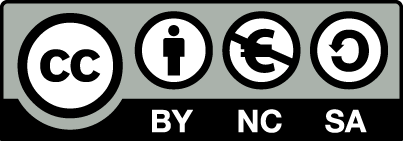 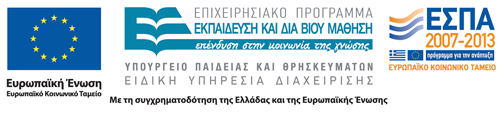 Σημειώματα
Σημείωμα Αναφοράς
Copyright Τεχνολογικό Εκπαιδευτικό Ίδρυμα Αθήνας, Δέσποινα Κομπότη 2014. Δέσποινα Κομπότη. «Κοινωνική Εργασία με Εξαρτημένα Άτομα. Ενότητα 4: Συνθετική Προσέγγιση». Έκδοση: 1.0. Αθήνα 2014. Διαθέσιμο από τη δικτυακή διεύθυνση: ocp.teiath.gr.
Σημείωμα Αδειοδότησης
Το παρόν υλικό διατίθεται με τους όρους της άδειας χρήσης Creative Commons Αναφορά, Μη Εμπορική Χρήση Παρόμοια Διανομή 4.0 [1] ή μεταγενέστερη, Διεθνής Έκδοση.   Εξαιρούνται τα αυτοτελή έργα τρίτων π.χ. φωτογραφίες, διαγράμματα κ.λ.π., τα οποία εμπεριέχονται σε αυτό. Οι όροι χρήσης των έργων τρίτων επεξηγούνται στη διαφάνεια  «Επεξήγηση όρων χρήσης έργων τρίτων». 
Τα έργα για τα οποία έχει ζητηθεί άδεια  αναφέρονται στο «Σημείωμα  Χρήσης Έργων Τρίτων».
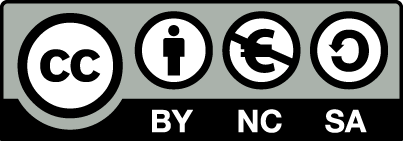 [1] http://creativecommons.org/licenses/by-nc-sa/4.0/ 
Ως Μη Εμπορική ορίζεται η χρήση:
που δεν περιλαμβάνει άμεσο ή έμμεσο οικονομικό όφελος από την χρήση του έργου, για το διανομέα του έργου και αδειοδόχο
που δεν περιλαμβάνει οικονομική συναλλαγή ως προϋπόθεση για τη χρήση ή πρόσβαση στο έργο
που δεν προσπορίζει στο διανομέα του έργου και αδειοδόχο έμμεσο οικονομικό όφελος (π.χ. διαφημίσεις) από την προβολή του έργου σε διαδικτυακό τόπο
Ο δικαιούχος μπορεί να παρέχει στον αδειοδόχο ξεχωριστή άδεια να χρησιμοποιεί το έργο για εμπορική χρήση, εφόσον αυτό του ζητηθεί.
Επεξήγηση όρων χρήσης έργων τρίτων
Δεν επιτρέπεται η επαναχρησιμοποίηση του έργου, παρά μόνο εάν ζητηθεί εκ νέου άδεια από το δημιουργό.
©
διαθέσιμο με άδεια CC-BY
Επιτρέπεται η επαναχρησιμοποίηση του έργου και η δημιουργία παραγώγων αυτού με απλή αναφορά του δημιουργού.
διαθέσιμο με άδεια CC-BY-SA
Επιτρέπεται η επαναχρησιμοποίηση του έργου με αναφορά του δημιουργού, και διάθεση του έργου ή του παράγωγου αυτού με την ίδια άδεια.
διαθέσιμο με άδεια CC-BY-ND
Επιτρέπεται η επαναχρησιμοποίηση του έργου με αναφορά του δημιουργού. 
Δεν επιτρέπεται η δημιουργία παραγώγων του έργου.
διαθέσιμο με άδεια CC-BY-NC
Επιτρέπεται η επαναχρησιμοποίηση του έργου με αναφορά του δημιουργού. 
Δεν επιτρέπεται η εμπορική χρήση του έργου.
Επιτρέπεται η επαναχρησιμοποίηση του έργου με αναφορά του δημιουργού
και διάθεση του έργου ή του παράγωγου αυτού με την ίδια άδεια.
Δεν επιτρέπεται η εμπορική χρήση του έργου.
διαθέσιμο με άδεια CC-BY-NC-SA
διαθέσιμο με άδεια CC-BY-NC-ND
Επιτρέπεται η επαναχρησιμοποίηση του έργου με αναφορά του δημιουργού.
Δεν επιτρέπεται η εμπορική χρήση του έργου και η δημιουργία παραγώγων του.
διαθέσιμο με άδεια 
CC0 Public Domain
Επιτρέπεται η επαναχρησιμοποίηση του έργου, η δημιουργία παραγώγων αυτού και η εμπορική του χρήση, χωρίς αναφορά του δημιουργού.
Επιτρέπεται η επαναχρησιμοποίηση του έργου, η δημιουργία παραγώγων αυτού και η εμπορική του χρήση, χωρίς αναφορά του δημιουργού.
διαθέσιμο ως κοινό κτήμα
χωρίς σήμανση
Συνήθως δεν επιτρέπεται η επαναχρησιμοποίηση του έργου.
Διατήρηση Σημειωμάτων
Οποιαδήποτε αναπαραγωγή ή διασκευή του υλικού θα πρέπει να συμπεριλαμβάνει:
το Σημείωμα Αναφοράς
το Σημείωμα Αδειοδότησης
τη δήλωση Διατήρησης Σημειωμάτων
το Σημείωμα Χρήσης Έργων Τρίτων (εφόσον υπάρχει)
μαζί με τους συνοδευόμενους υπερσυνδέσμους.
Σημείωμα Χρήσης Έργων Τρίτων
Το Έργο αυτό κάνει χρήση των ακόλουθων έργων:
Πουλόπουλος Χαράλαμπος. Κοινωνική Εργασία και Εξαρτήσεις: Οι κοινότητες της αλλαγής. Μοτίβο εκδοτική Α.Ε. Αθήνα 2011
Χρηματοδότηση
Το παρόν εκπαιδευτικό υλικό έχει αναπτυχθεί στo πλαίσιo του εκπαιδευτικού έργου του διδάσκοντα.
Το έργο «Ανοικτά Ακαδημαϊκά Μαθήματα στο ΤΕΙ Αθηνών» έχει χρηματοδοτήσει μόνο την αναδιαμόρφωση του εκπαιδευτικού υλικού. 
Το έργο υλοποιείται στο πλαίσιο του Επιχειρησιακού Προγράμματος «Εκπαίδευση και Δια Βίου Μάθηση» και συγχρηματοδοτείται από την Ευρωπαϊκή Ένωση (Ευρωπαϊκό Κοινωνικό Ταμείο) και από εθνικούς πόρους.
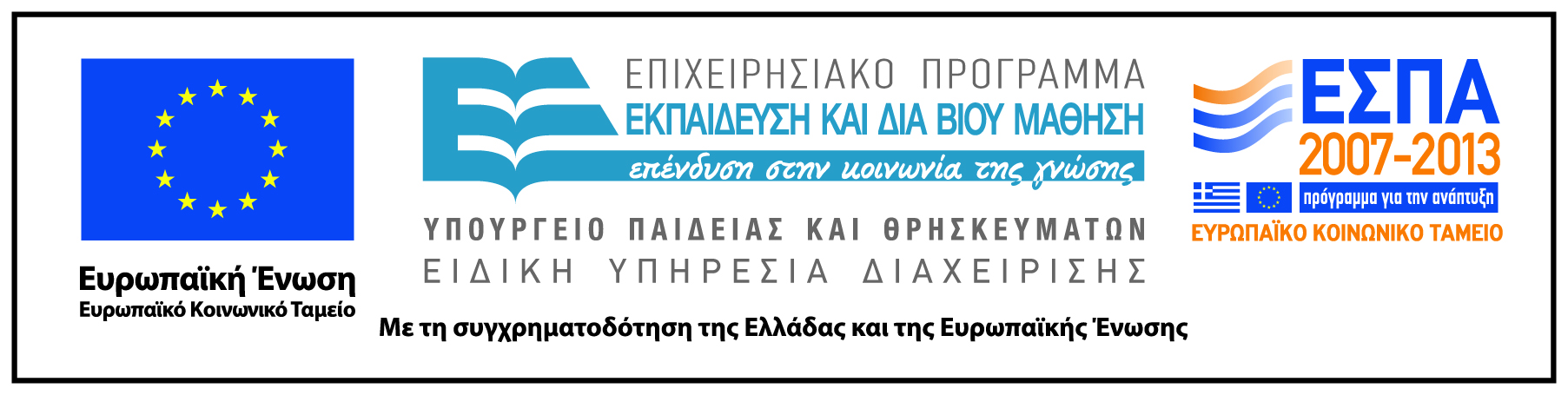